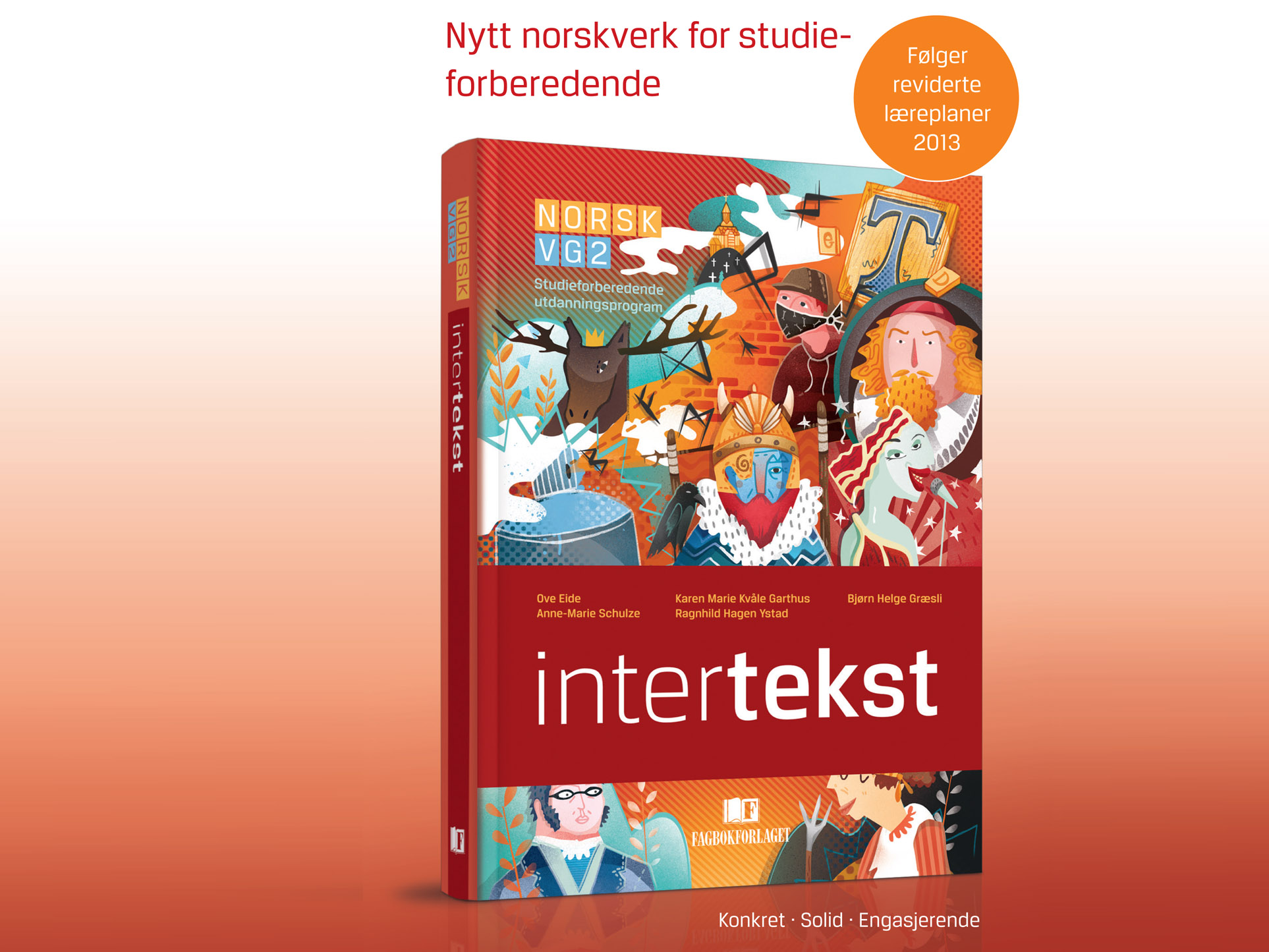 Den retoriske arbeidsformen
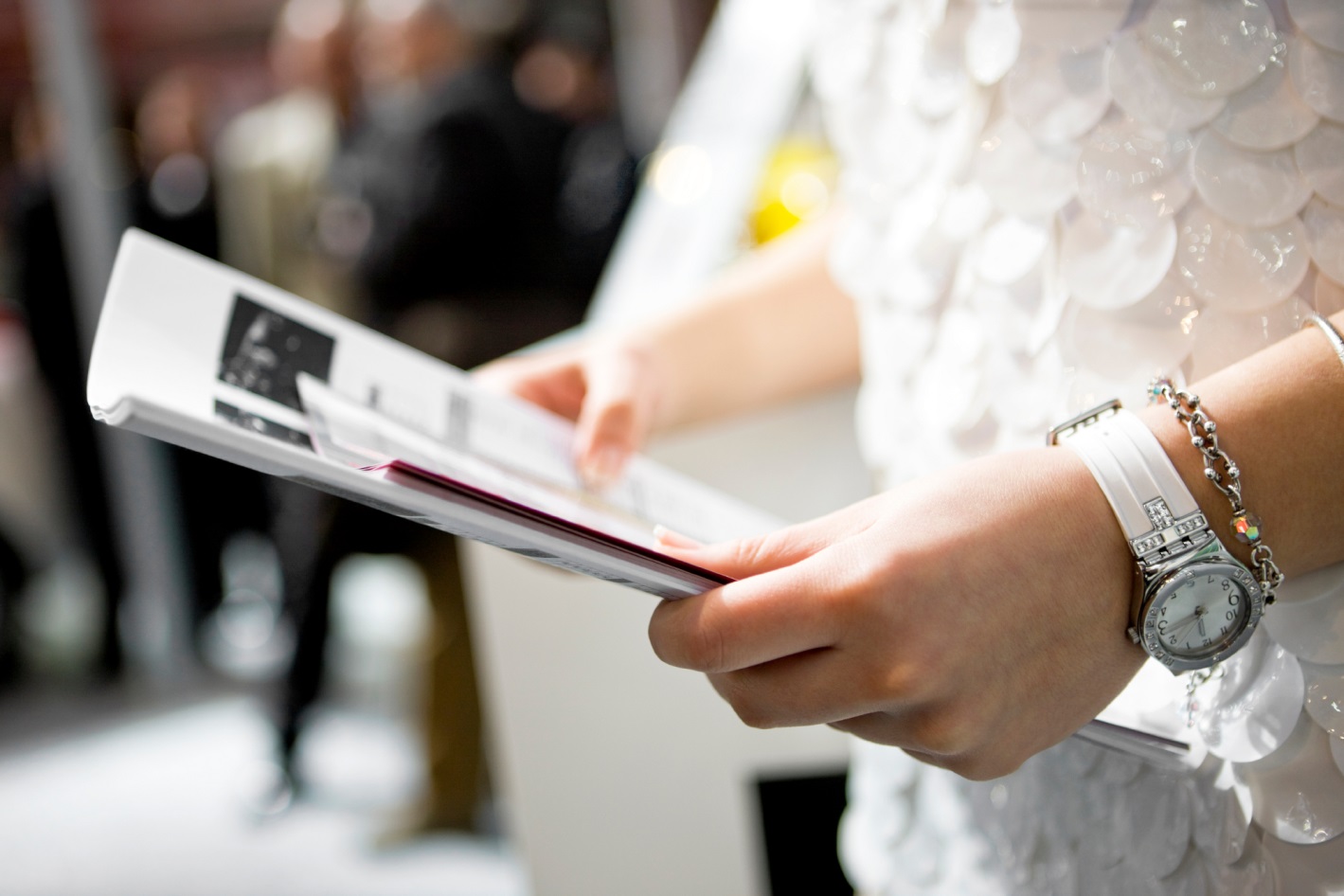 webphotographeer/iStock
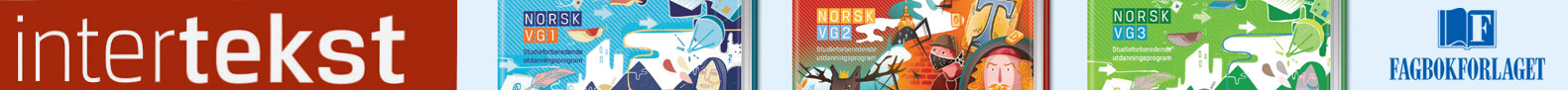 5 faser
Å finne – inventio
Å ordne – disposition
Å formulere – elocutio
Å huske – memoria
Å framføre – actio
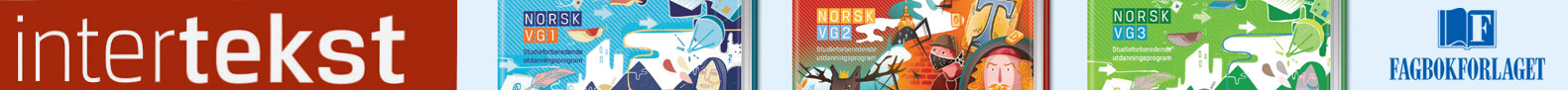 1. Å finne – inventio
Utforske temaet

Finn ut hva du allerede kan

Kartlegg talens eller presentasjonens kairos

Gjør grundig research

Finn kilder og sitater du kan bruke
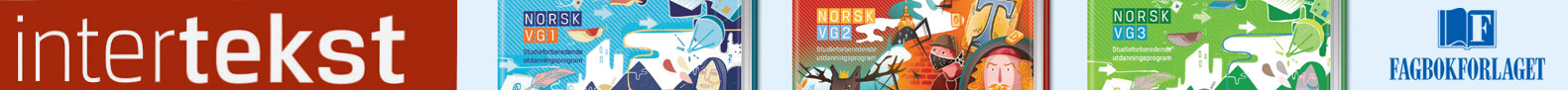 2. Å ordne – dispositio
Ordne stoffet du fant i første fase i tre deler:

Innledning
Hoveddel
Avslutning

Lag en disposisjon, en plan for teksten
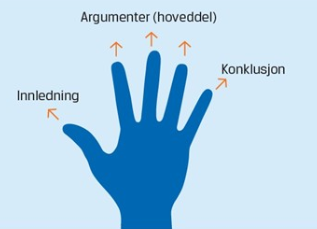 Tove Nilsen
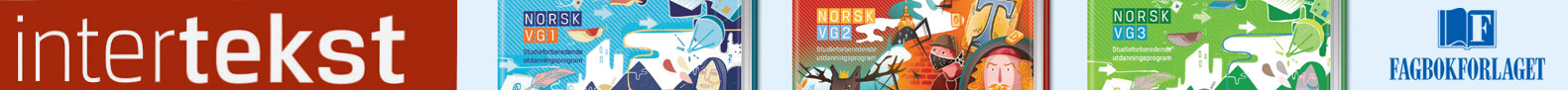 2. Å ordne – dispositio
Innledningen
Ønske velkommen
Antyde temaet/problemstillingen
Fange publikums interesse
Bygge opp din etos
Gi en kort framstilling av bakgrunnen/konteksten
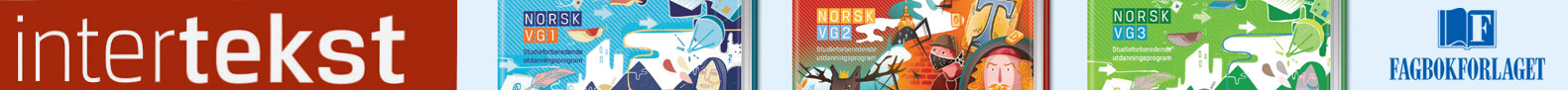 2. Å ordne – dispositio
Hoveddelen
Argumenter for/mot

Oversiktlig struktur i avsnitt
argument/påstand
utdyping/eksempler
oppsummering

Underbygge argumenter
åpen eller skjult argumentasjon?
holdbarhet, relevans, styrke
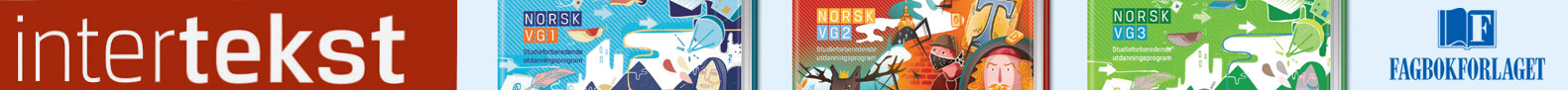 2. Å ordne – dispositio
Avslutning/konklusjon - conclusio
Kort oppsummering av innledning og hoveddel
Understreking av hovedpunktene
Ikke nye argumenter
Patos-appell?
Besvare problemstillingen/egen vurdering
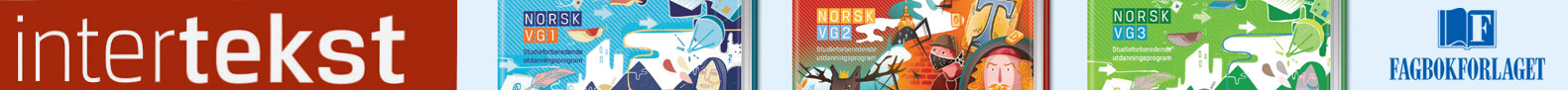 3. Å formulere – elocutio
Den språklige utformingen

Retoriske idealer:

hensiktsmessighet (aptum: det som passer seg)

korrekthet (stilnivå, formelle krav)

klarhet (presisjon)

språklig utsmykning (estetikk, virkemidler)
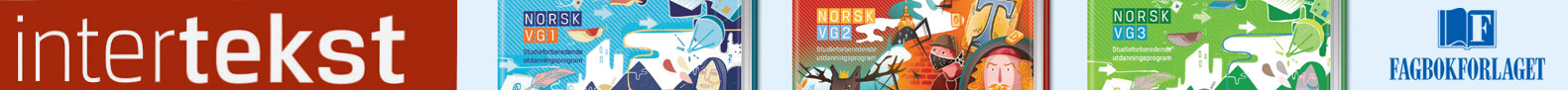 4. Å huske – memoria
Kjenn talen/presentasjonen din godt!

Påvirker din etos

trygg

tilpasningsdyktig

tar hensyn til publikum

øyekontakt

Lær utenat, bruk notatkort
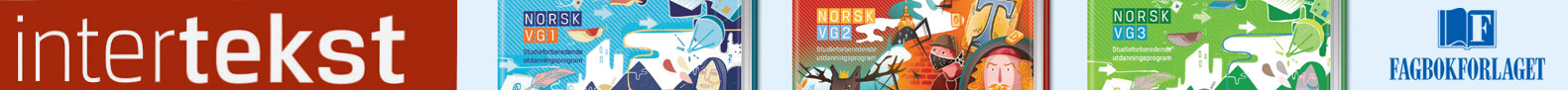 5. Å framføre – actio
Gode forberedelser er avgjørende
Kjenn kairos
lyd/lys/hjelpemidler
publikum
Bruk virkemidler – og øv først!
kroppsspråk
ansiktsuttrykk/mimikk
stemmeføring
tempo/pauser
unngå pauselyder (ehh, emm)
klær
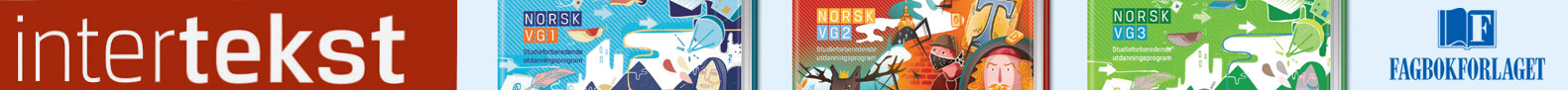 5 faser – husker du dem?
Skriv ned og sammenlign!

1.  

2.  

3.  

4.  

5.
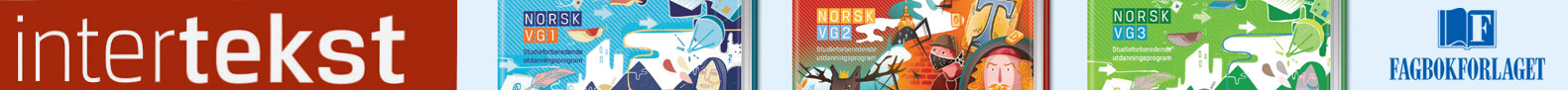 5 faser – fasit
Å finne 		– 	inventio

  Å ordne 		– 	disposition

  Å formulere 	– 	elocutio

  Å huske 		– 	memoria

  Å framføre 	– 	actio
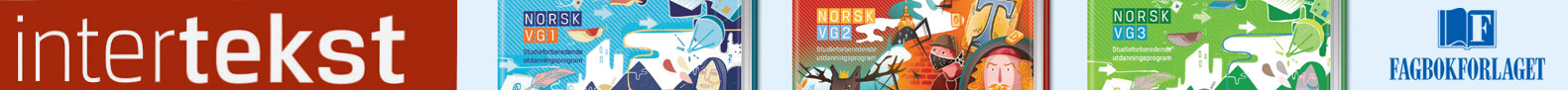